Now That We Have Them, 
How Do We Keep Them?
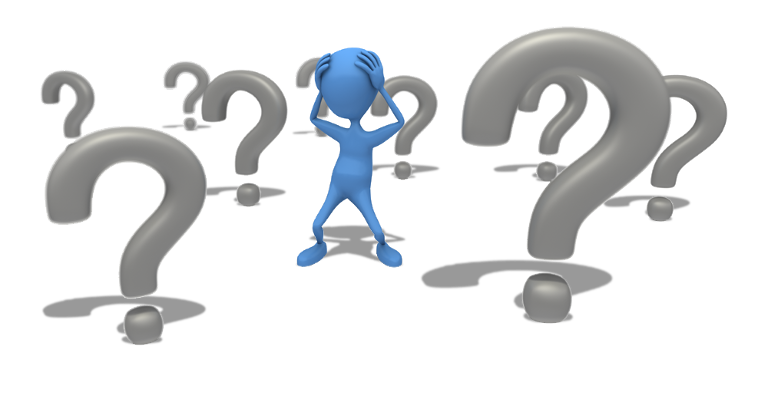 Presented by
Judi Ackerman, Retired Palm Beach County Schools
Karla Branch, Palm Beach County Schools
Lisa Helfrich, Retired Palm Beach County Schools
[Speaker Notes: Welcome- tell about us- This training aims to build upon the professional knowledge and experience in the room and to leverage the power of collaborative work]
Warm Up
Using the dot stickers provided, please place one for each category-
		What is your current position?
	 	How many years as an educator?

Fold your index card in half long side- see my name card☺

Write your first name on both sides in LARGE print☺
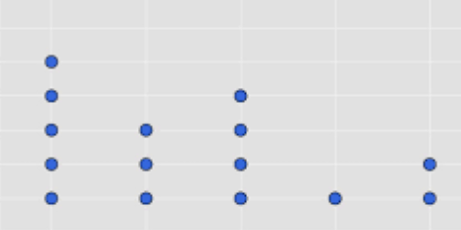 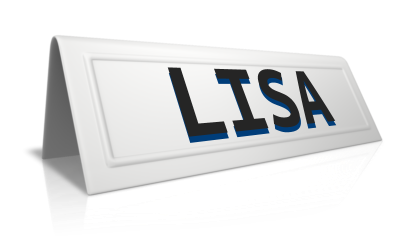 [Speaker Notes: Welcome- tell about us- This training aims to build upon the professional knowledge and experience in the room and to leverage the power of collaborative work]
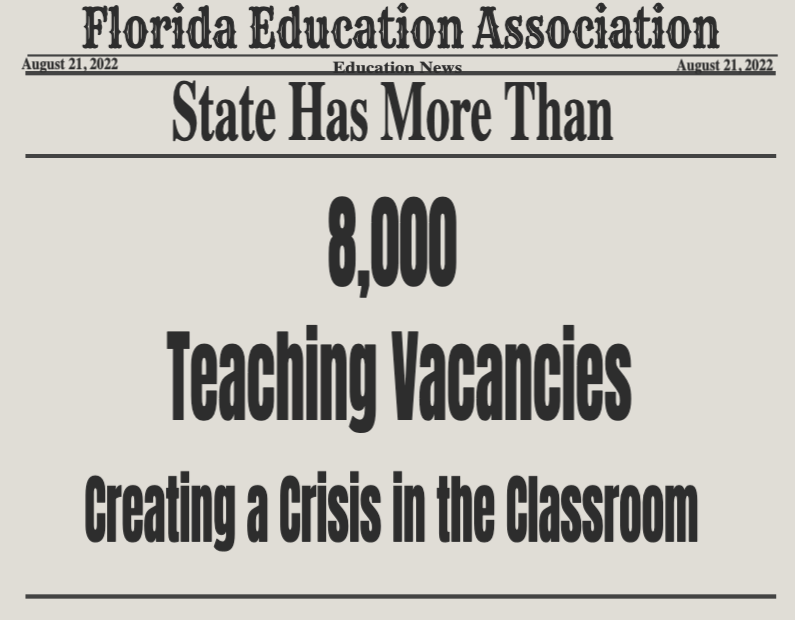 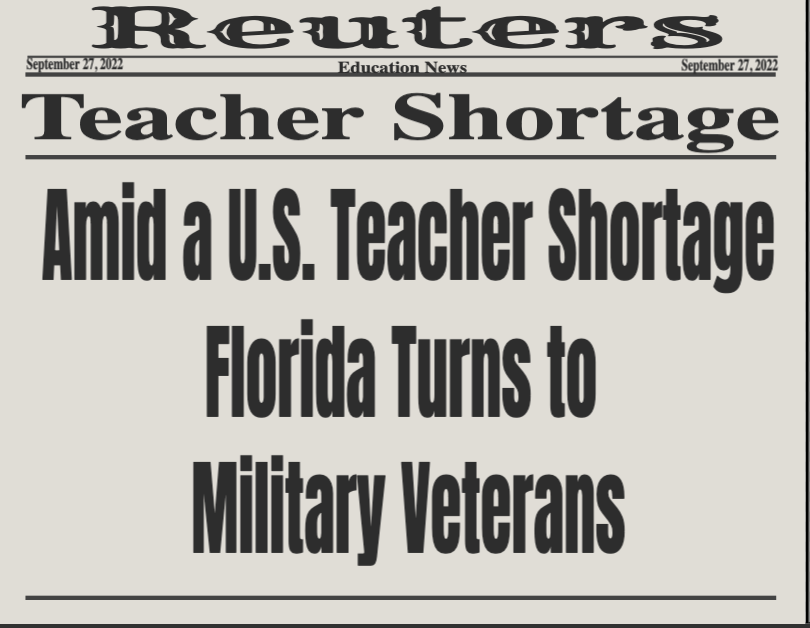 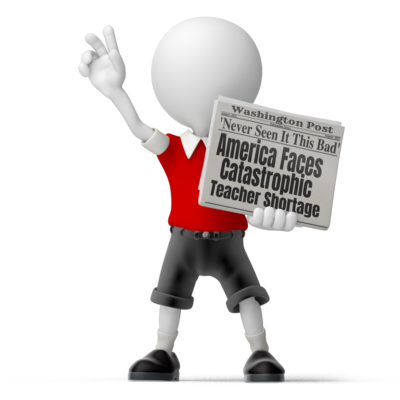 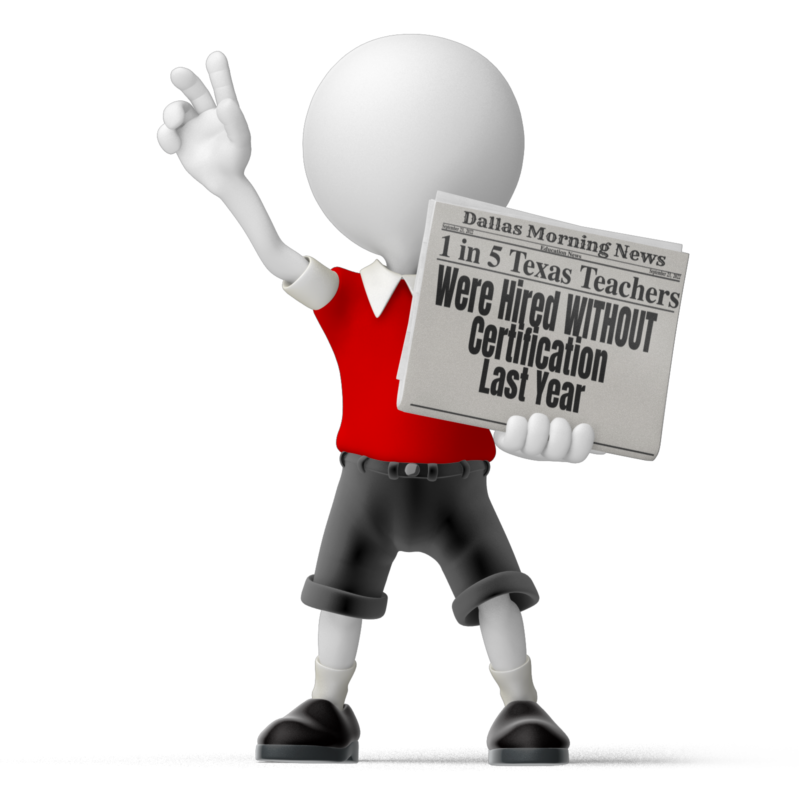 [Speaker Notes: Four headlines from anywhere - 
‘Never seen it this bad’: America faces catastrophic teacher shortage - Washington Post 8/2022
New Legislation headline - florida
Texas too
Florida's teachers union said the state has more than 8,000 teaching vacancies, creating a crisis in the classroom
1 in 5 new Texas teachers were hired without certification last year (Dallas Morning News)

5 things to know about how military veterans in Florida can teach without certification
New Federal Data: Too Few Applicants in K-12 Schools
More than half of public schools were understaffed at the start of the school year, and 69% reported the primary challenge was that too few teacher candidates were applying for open positions.
9/27/22 us news

Nearly 400 veterans have applied to become teachers in Florida under DeSantis-backed program 9/21/22 NEws4Jax]
What is Happening to our New Teachers?
Between 2008 and 2019, the number of students completing 
traditional teacher education programs in the U.S. dropped by more
than a third (AACTE, 2022) 

Forty-four percent of new teachers leave teaching within five years 
(Ingersoll, 2016)

Teachers at Title I schools turnover at rates 50% higher than other schools (Carver-Thomas, D. & 
            Darling-Hammond, L., 2017)

Alternatively certified teachers are 25% more likely to leave their school (Carver-Thomas, D. & 
            Darling-Hammond, L., 2017)

In Florida, there are about 8,000 teacher vacancies, up from 5,000 at the start of
           school last year (FEA, 2022)
[Speaker Notes: There are many reason ‘why’ we have a teacher shortage.  There are many out of our control- however, there are many within our control to RETAIN the teachers we already have and will hire this year!  Retention is a MAJOR cause of teacher shortage. Other impacts- cost of replacement, reputation in community, student achievement, etc.]
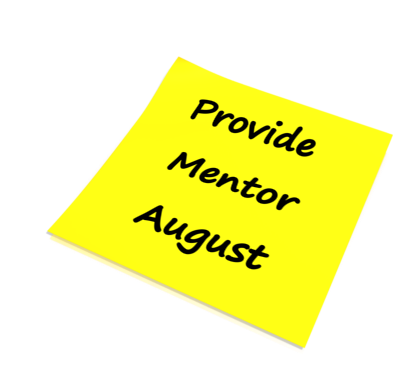 Timeline Activity
How do you support new educators at your school?

Please write one support per sticky note and include the month when the support would take place.

Use as many sticky notes as you need.

Share with your table
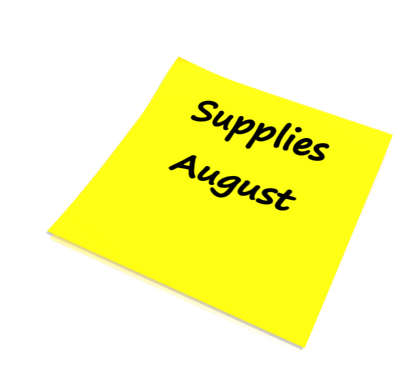 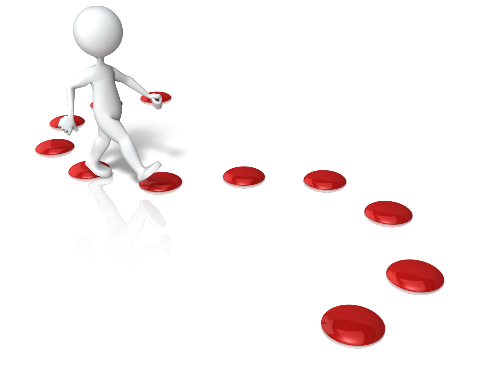 [Speaker Notes: Other presenters will collect stickys at the end and post on timeline]
Concerns of New Educators
Relationship with students, parents, colleagues, and supervisors
Work load, time management, and fatigue
Knowledge of subject matter and curriculum
Evaluation and grading
Autonomy and control
Appearance and identity
			
McCann & Johannessen
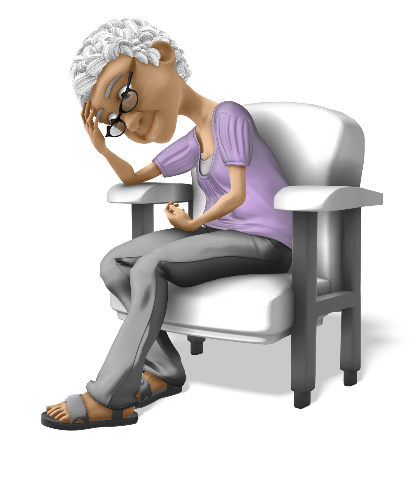 [Speaker Notes: SAY: 
Will students like me?  Will they accept me as a bonafide teacher?  What will I do if a parent is upset with me?  Will my colleagues believe that I know what I am doing?  Will I satisfy the expectations of an evaluator?
How can I get it all done?
What is really important to teach?
What am I measuring? What should I do when numbers don’t match my subjective impressions?
Can I teach in the way I believe is best?  (More new teacher will stay in the classroom if administrators give them time, space, and support to foster human connections and creativity.  When teachers feel empowered to create personal meaning and community at school, they stay…)
How will students judge someone like me?]
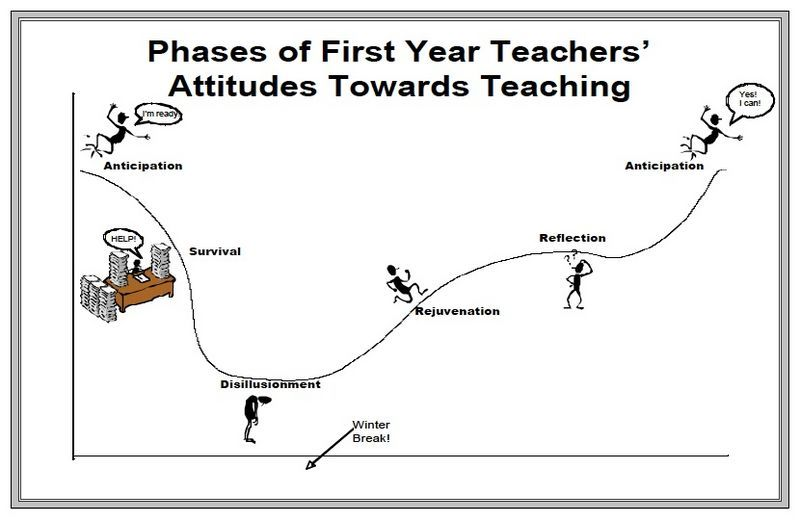 NTC Cycle
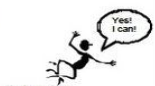 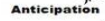 [Speaker Notes: When discussing what happens during phases (write sticky notes prior to presenting) and add them to the timeline. Walk the timeline while presenting.]
Reality Shock
The idealized perception of “teaching to make a difference” turns into the reality of…

Discipline
Administrative paperwork
Collecting money and forms
Substitute parenting	
TESTING, TESTING, TESTING...
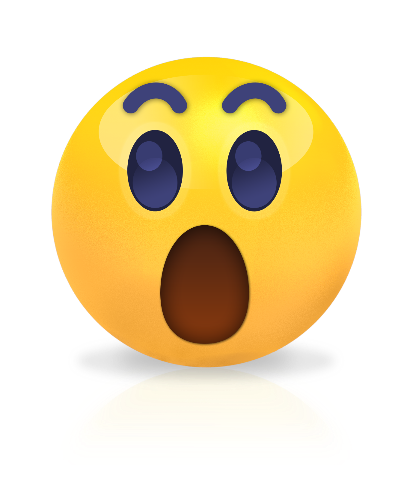 [Speaker Notes: You’ve met those bright-eyed, energized new teachers who come to school with an abundance of knowledge that they want to share, only to be faced with the reality of management, classroom: classroom, student and clerical.]
Support Activity
How does the lack of support for new educators affect the entire school staff?

Turn and talk about this question.

Debrief and share.
[Speaker Notes: 2 min turn and talk - below use in longer situations
Need large sticky pad at each table and markers.
Each group will share their findings with other groups.
The habits formed during the induction years become the teacher’s disposition toward professional practice throughout his or her career.]
How Lack of Support Affects Entire Staff
Cafeteria
Bus drivers (school and parent)
Other teachers
Media Center
Custodians
Front office staff
Clinic (Front office)
Dismissal (Parents)
After School Care
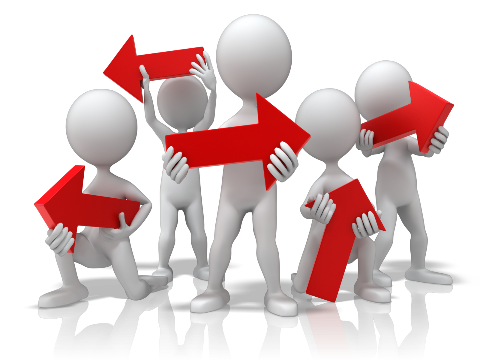 What is a Beginning Teacher Assistance Program ?
“A formal, systematic effort to provide
 ongoing assistance to a new teacher 
 during the induction period.”			


Gordon and Maxey
Establish a School-Site BTAP!
THE PAYOFF: 

Ease the transition of new educators into the culture of the school

Provide for consistency in course curriculum and the implementation of school rules/discipline

Increase the retention of qualified teachers

Provide a positive impact on student achievement
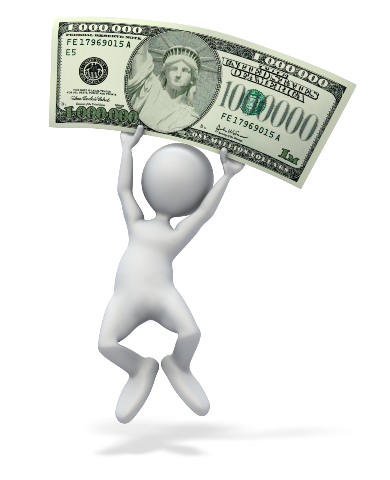 Mentor Preparation/Selection
Current mentors must have completed Clinical Educator Training

Professional Certificate with a minimum 3 years of effective teaching

Be familiar with the Educator Accomplished Practices

Be able to establish positive relationships

Be able to model effective teaching practices

Have a proven classroom management plan

Be skilled in effective planning and time management
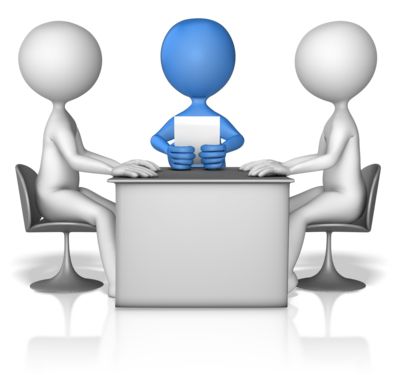 [Speaker Notes: On Person:
Backpack holds mentor tools - Clin Ed Training, Familiar with FEAP, certificate min 3 years effective teacher
Heart - positive relationships
Hands - model effective teaching practices
Eyes in the back of head or eyeballs - proven classroom management plan
Brain - effective planning and time management]
Let’s Build Our Perfect Mentor Together
Use your handout to follow along . . . . . . . . . . . .
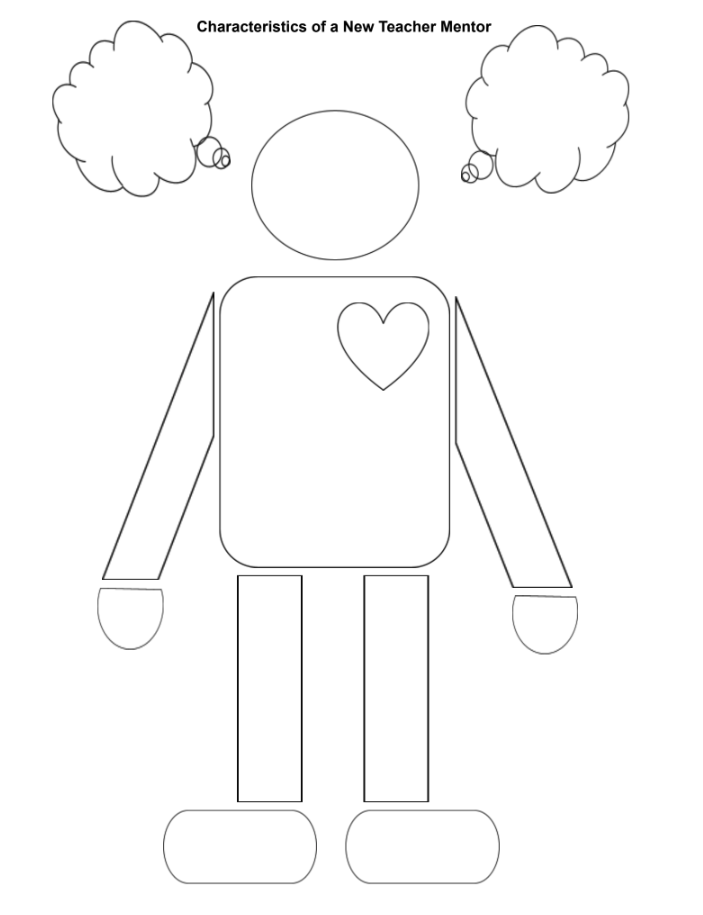 Characteristics of a Good Mentor
Cooperative
Confident
Positive outlook
Tactful
Receptive
Commitment to the profession
Effective educator
Approachable
Ethical
Enthusiastic
Competent
Sincere
Ability to listen
Willing to spend time
[Speaker Notes: Pick four or five and talk about them.]
What Do New Educators Really Need?
Let’s make some plans to support your new educators!
What do they need?
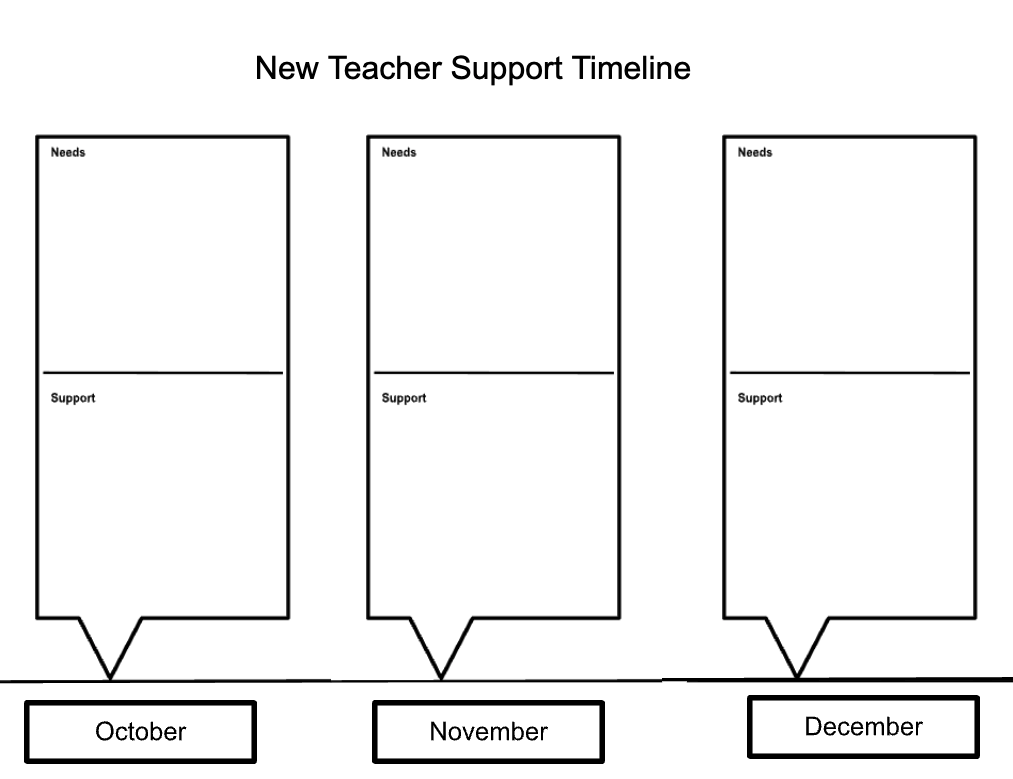 How to meet 
their needs?
[Speaker Notes: WOrk on November/December 
Back to timeline
Principal Toolkit
Onboarding Activities]
Thank you for joining us!
Judi Ackerman, Retired Palm Beach County Schools
Karla Branch, Palm Beach County Schools
Lisa Helfrich, Retired Palm Beach County Schools